Rut 950 2 cihaz için IPSecVPN kurulumuhttps://wiki.teltonika.lt/view/IPsec_configuration_examples
(Bircom – Ergin BOYACI Müşteri Deneyimi ve Ürün Geliştirme)
2018
İki Router arasında VPN IP Sec kurulumu
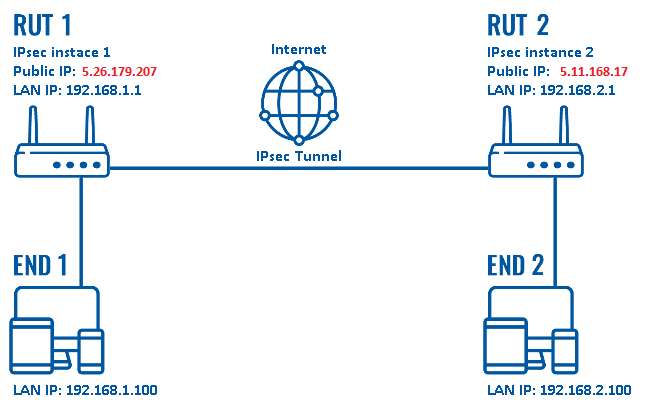 VPN IPSec Tanımı
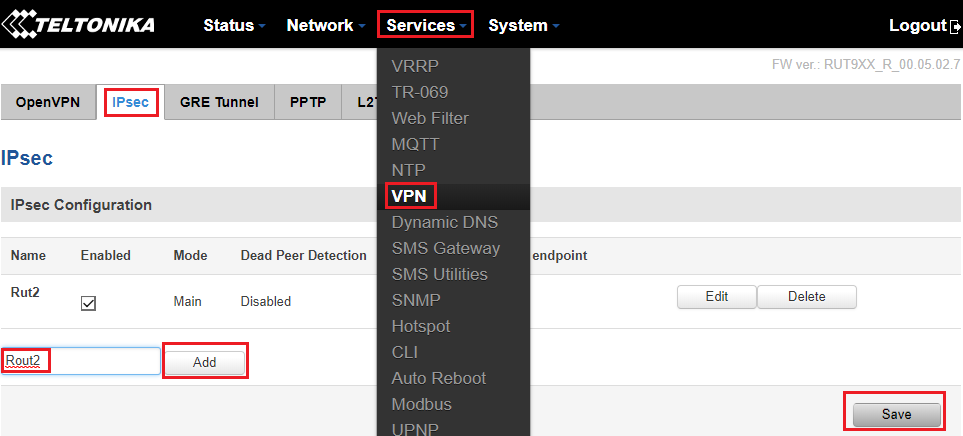 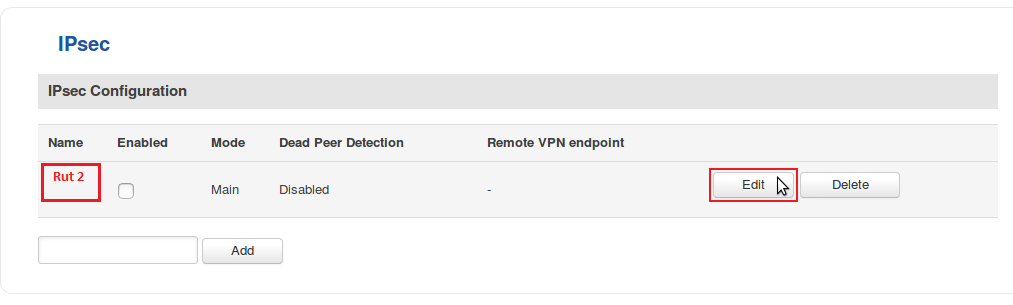 Rut 1 ayarları
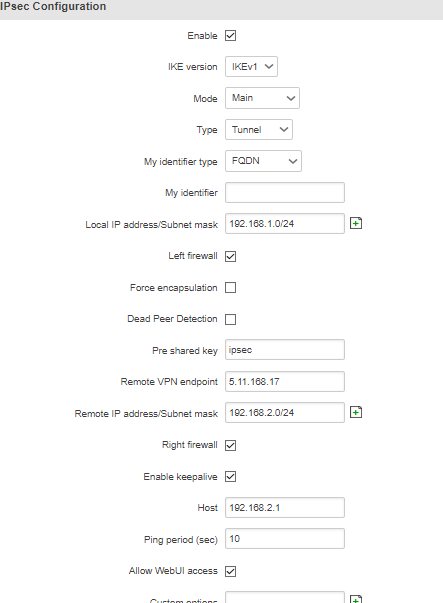 Rout 2 ayarları
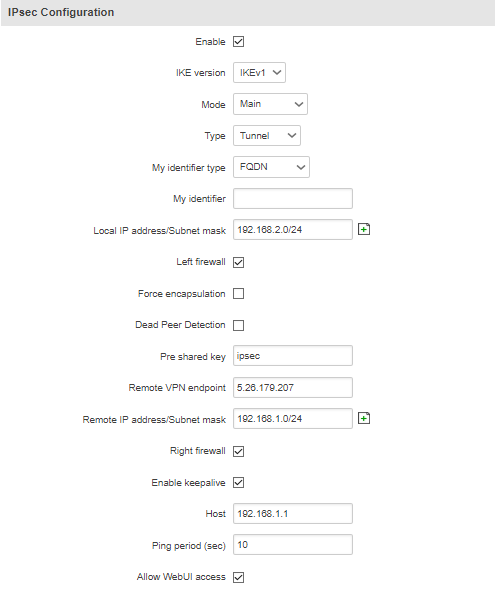 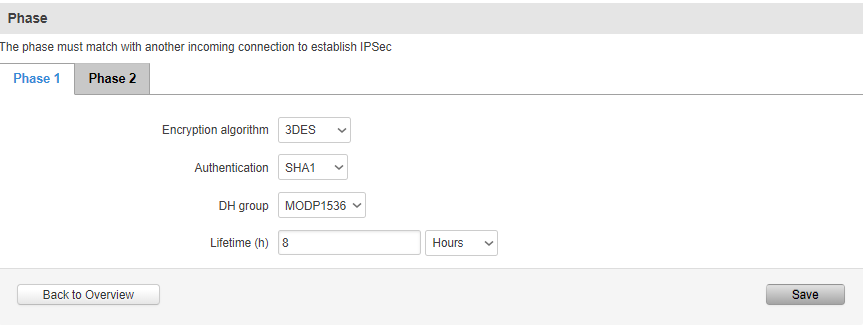 Rut 1 ve Rut2 nin Ipsec bölümünün alt kısmındaki Phase1 ve Phase2 ayarları her iki
Cihazda aynı olmak zorunda
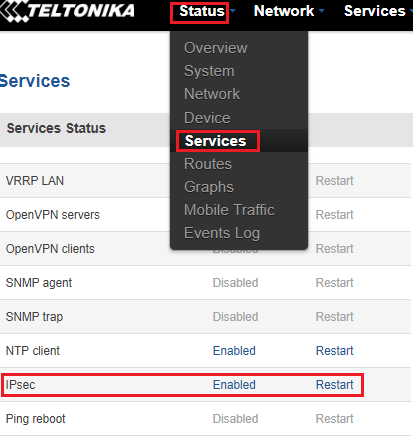